CORTOMETRAJE NACIONAL
A partir de hoy 1 de marzo tenemos al aire el nuevo cortometraje            “Arre Caballo” en todos los teatros. 

Muy importante tener en cuenta: 

Enviamos el aviso hoy a sus correos para impresión. 

Ubicarlo en la taquilla en un lugar VISIBLE. 

Asegurarse que ninguna otra publicidad lo tape en visión tanto cerca, como de lejos.
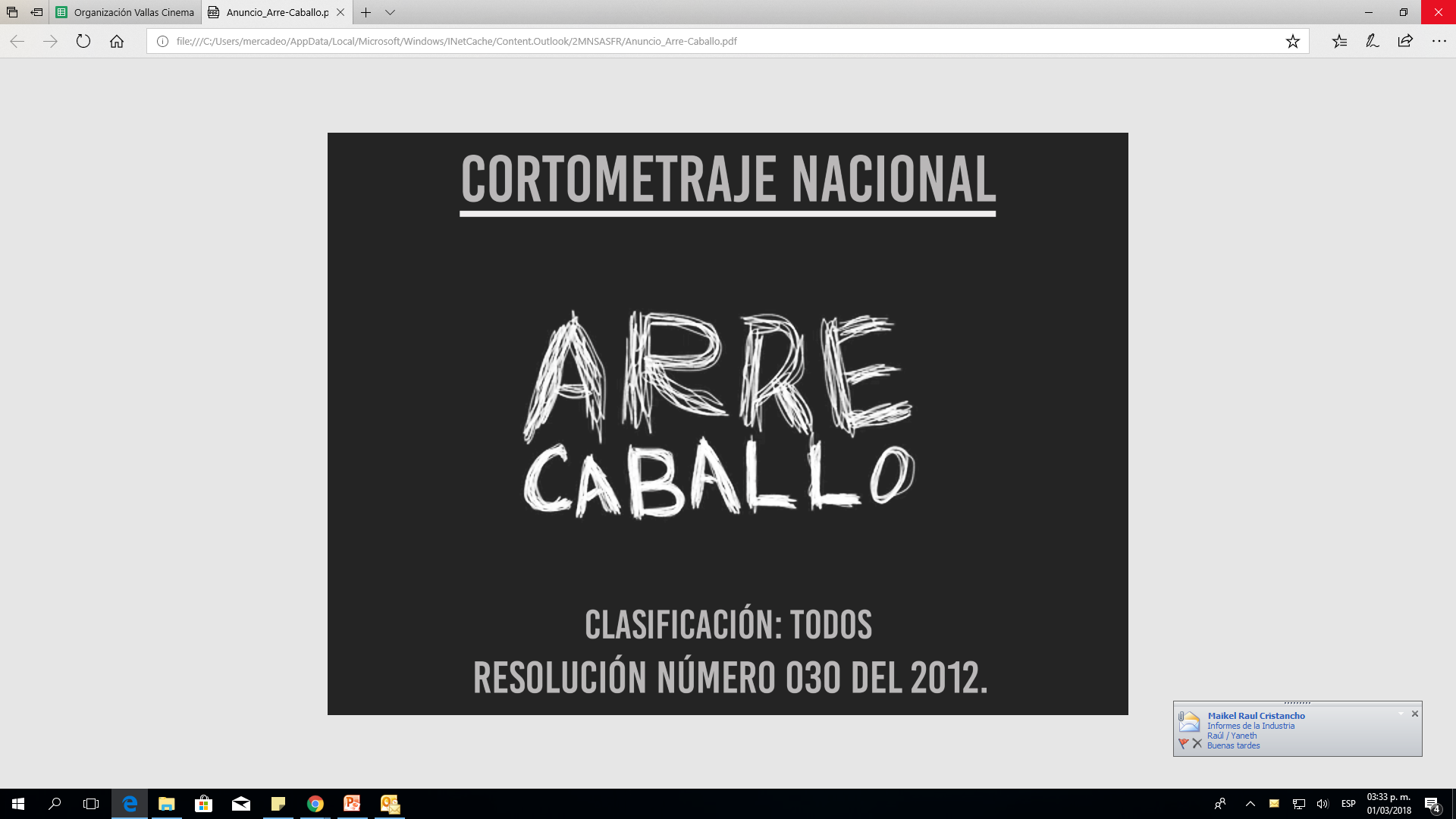 Estrenos 1 de marzo
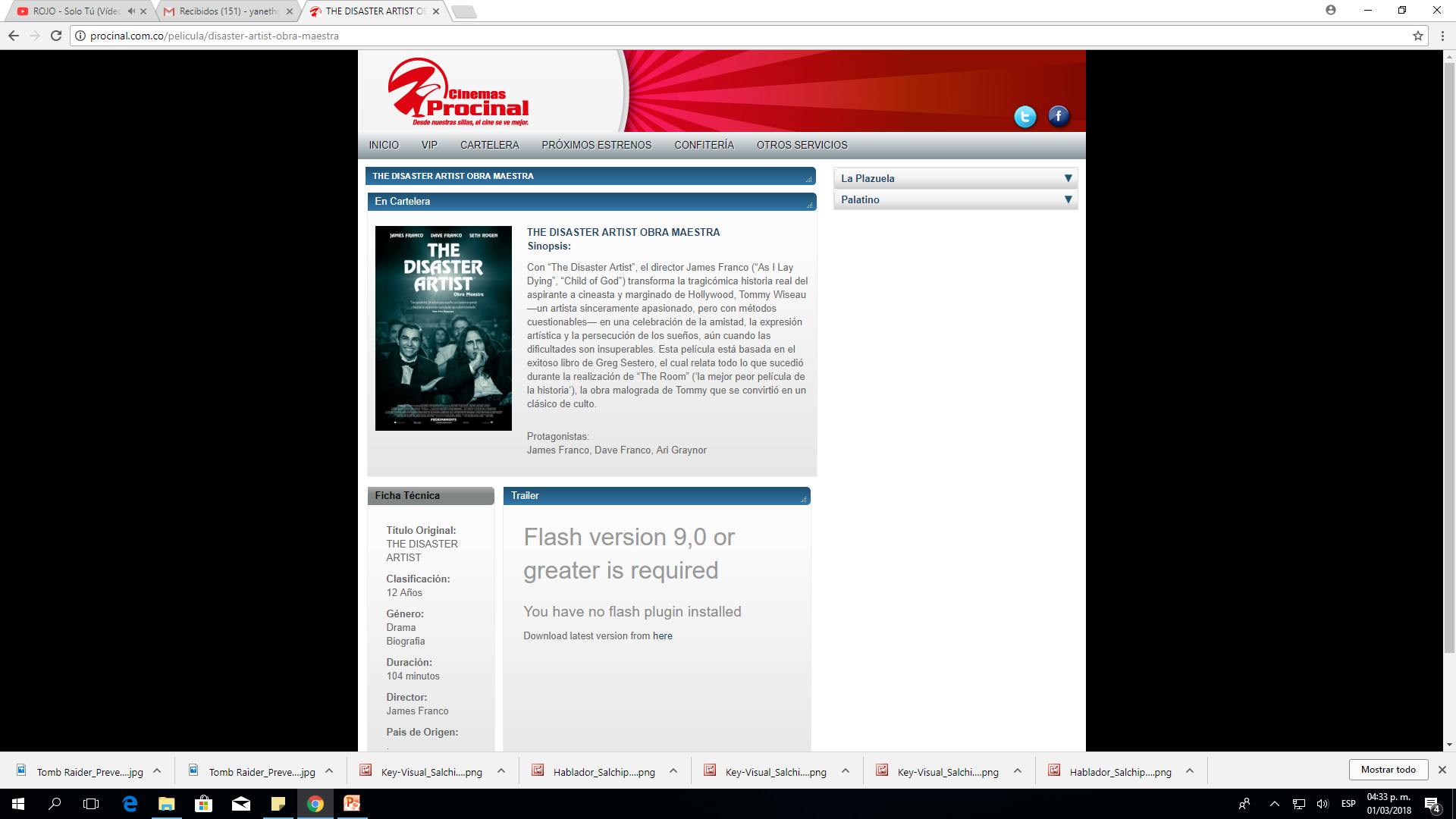 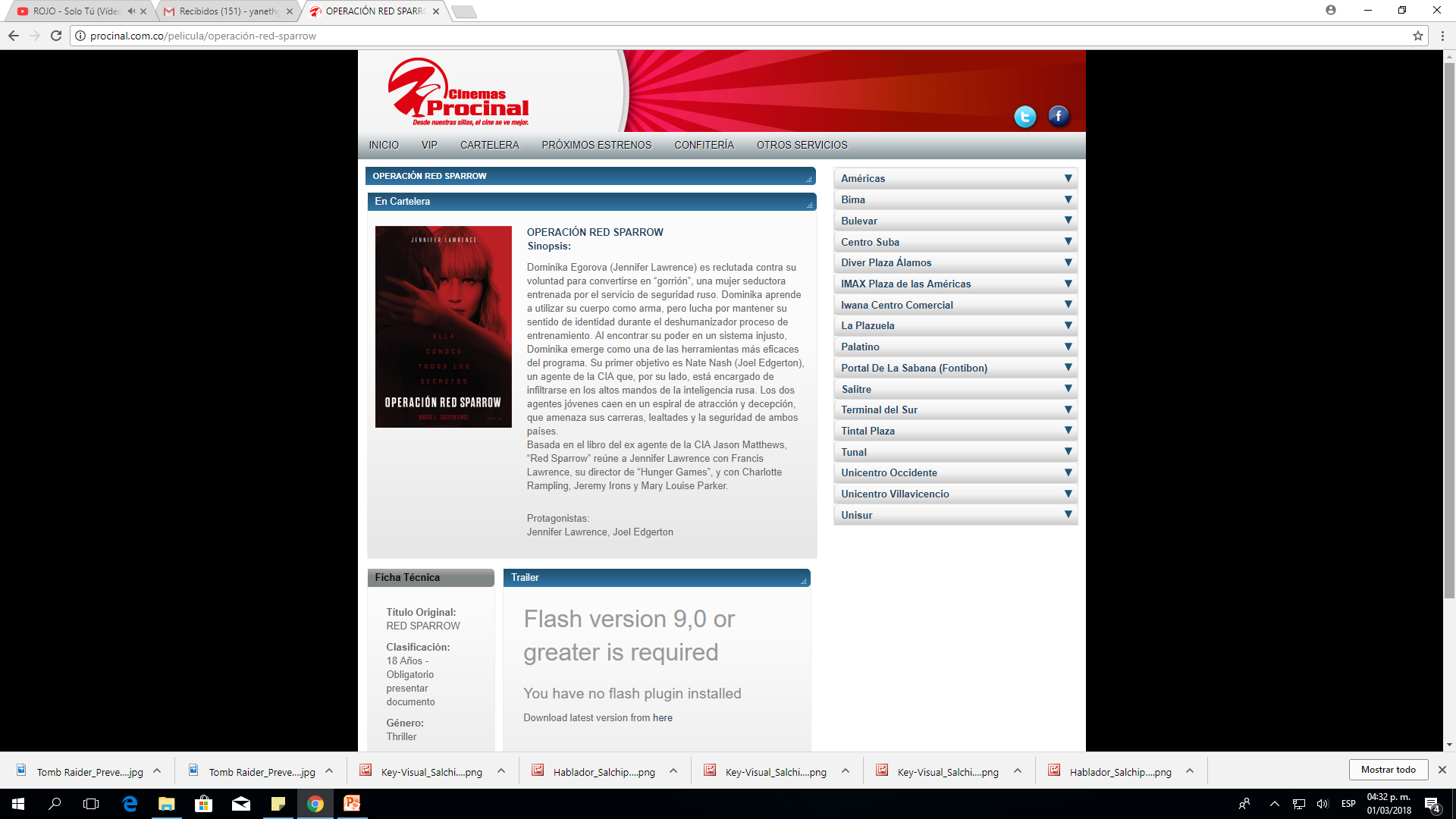 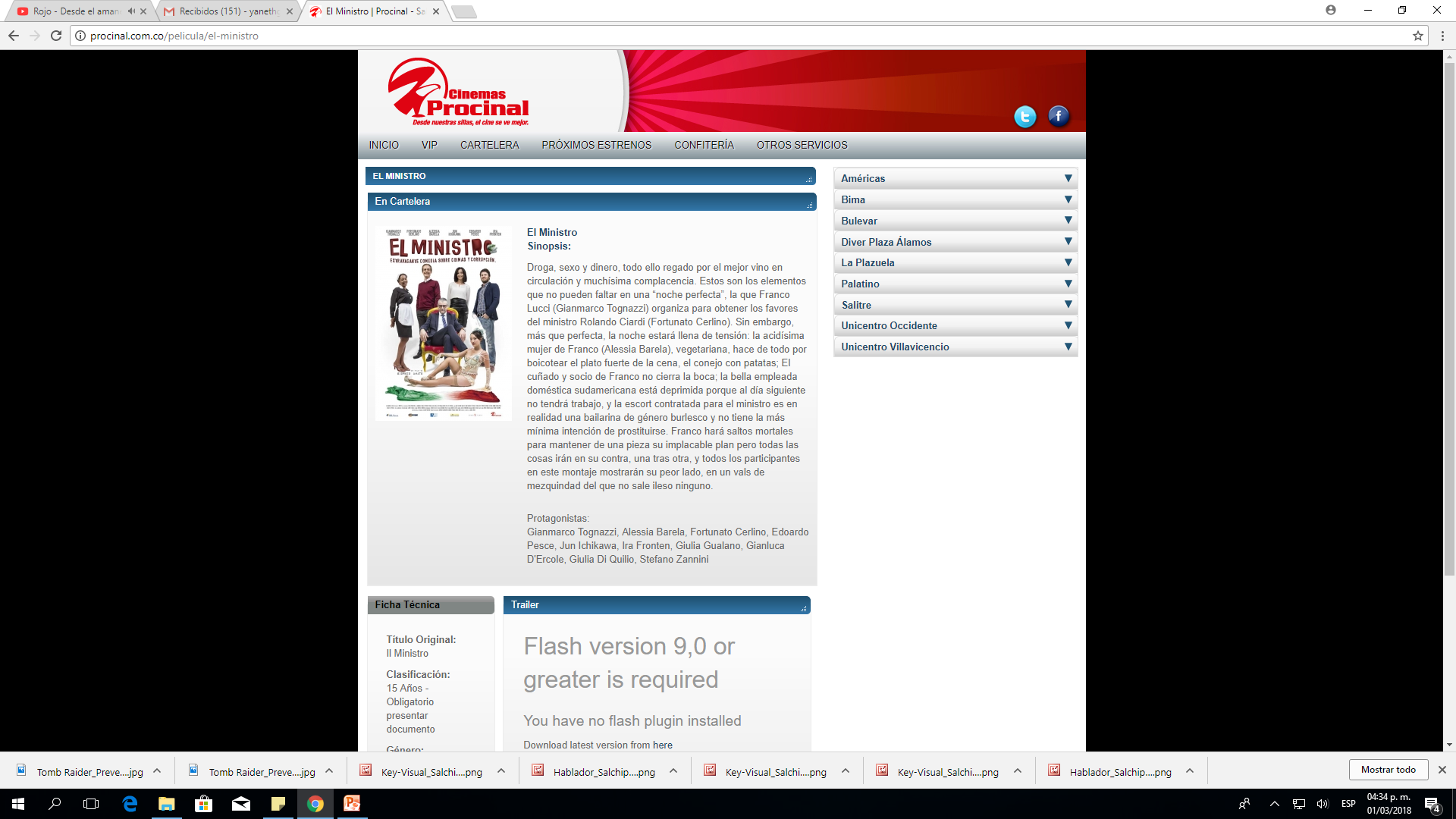 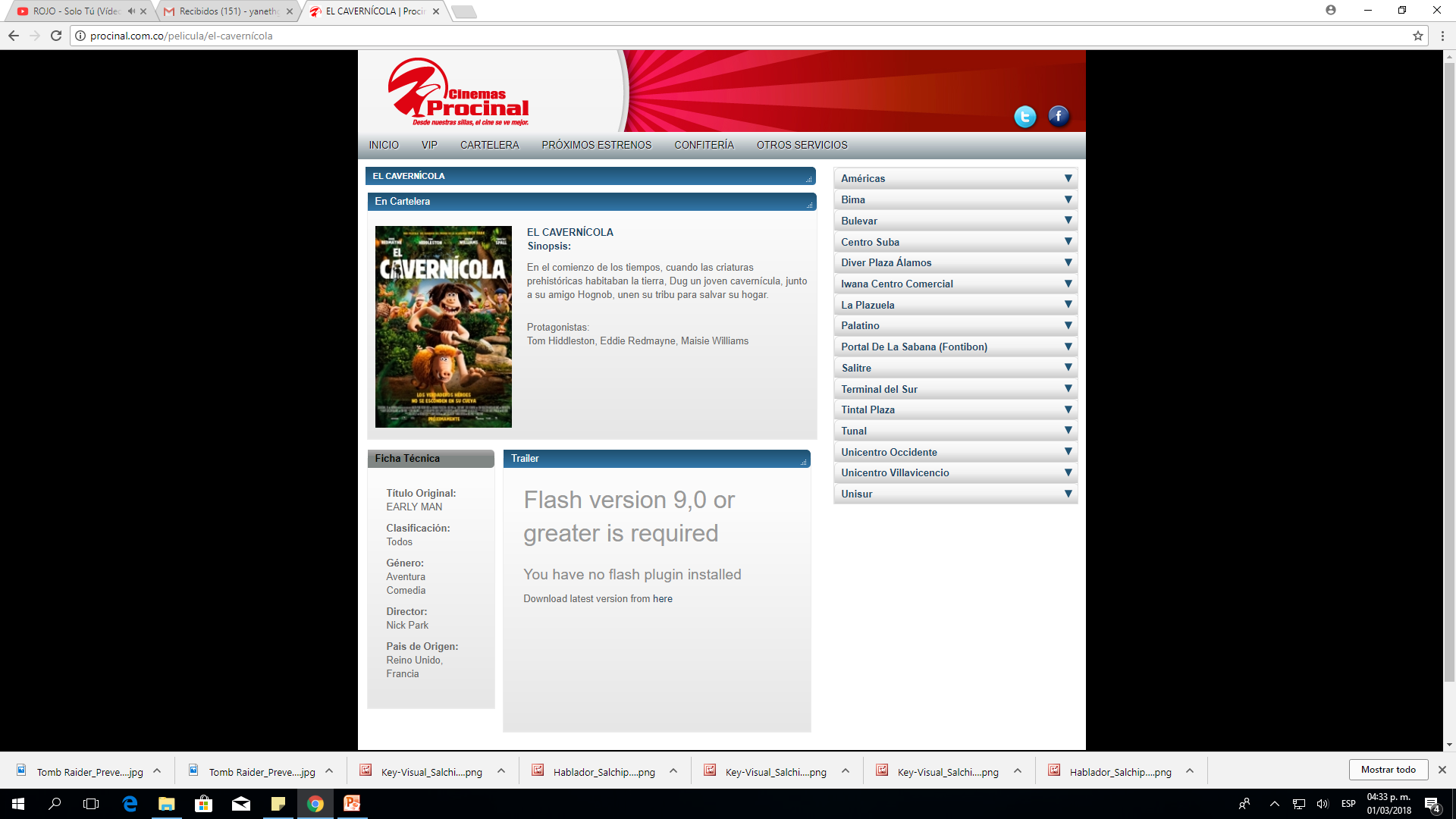 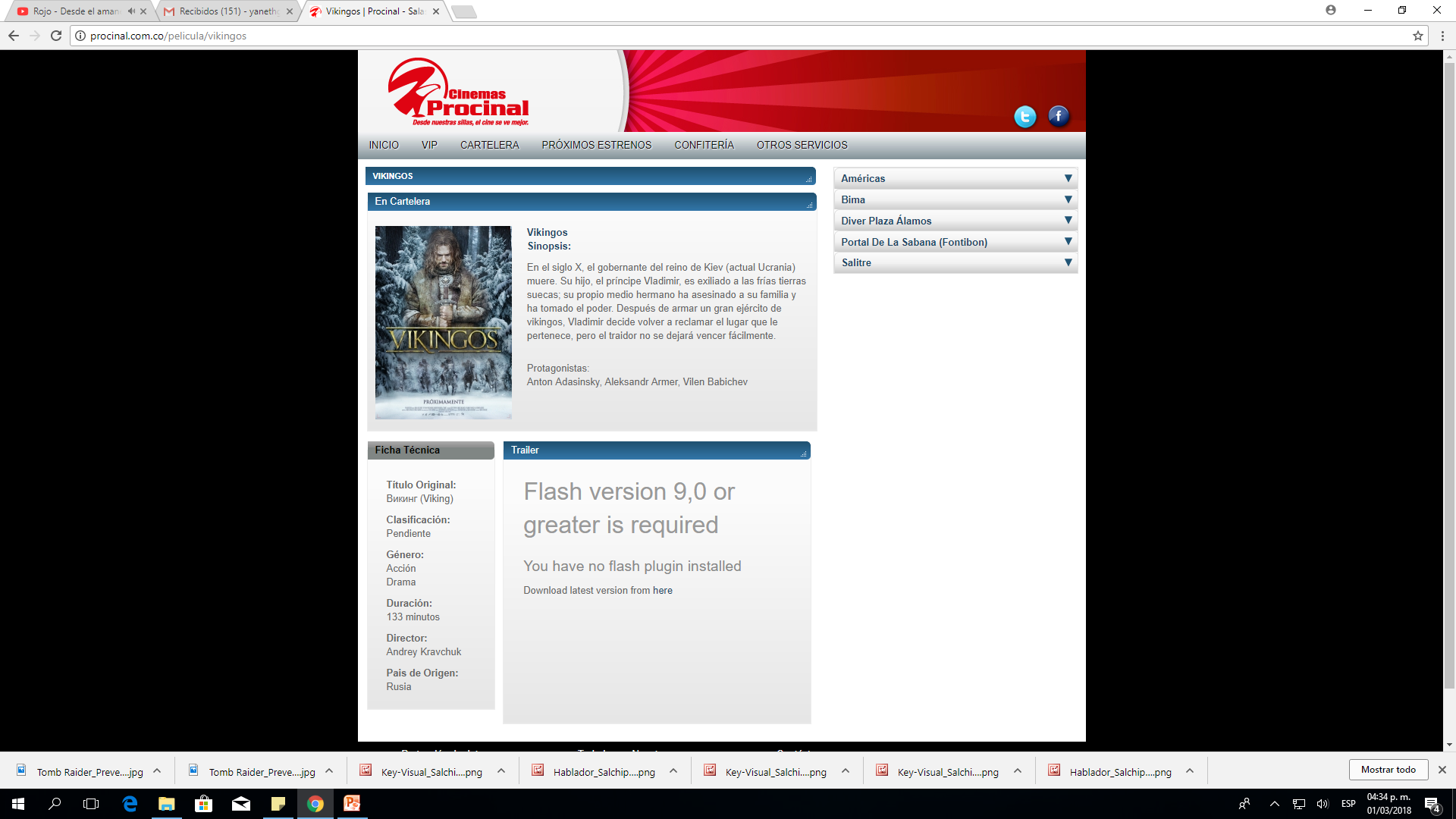 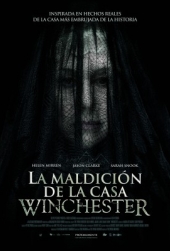 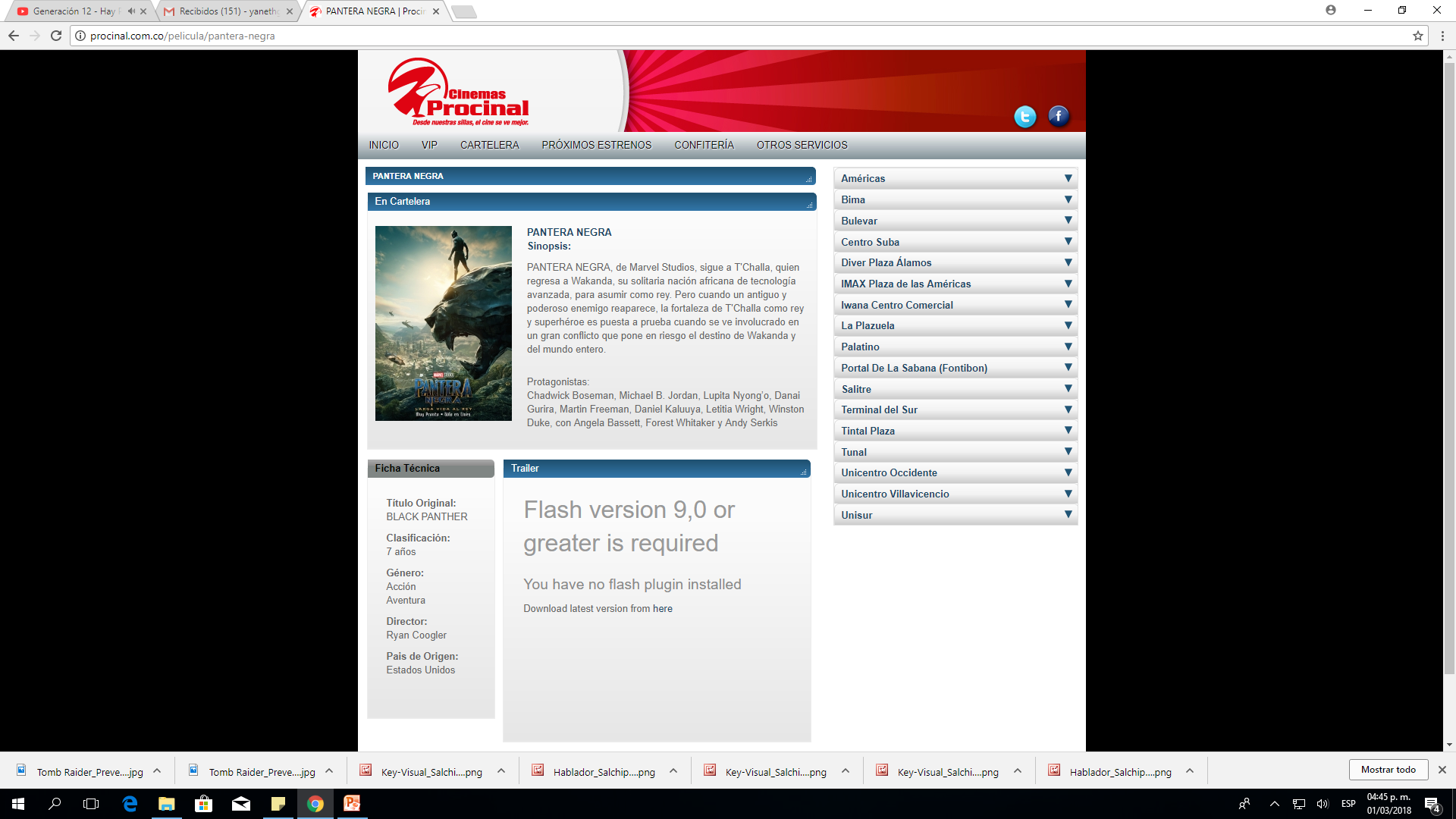 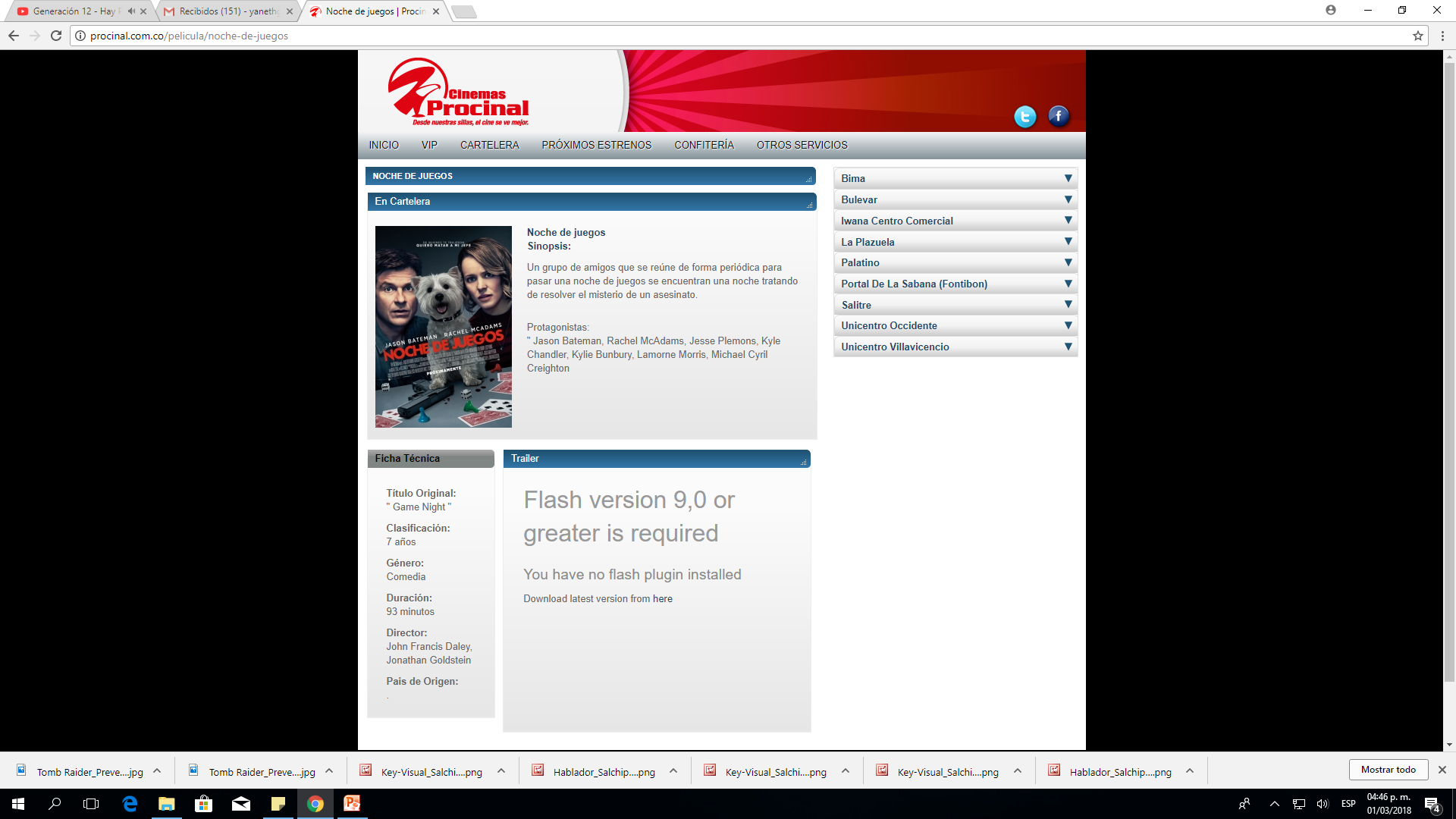 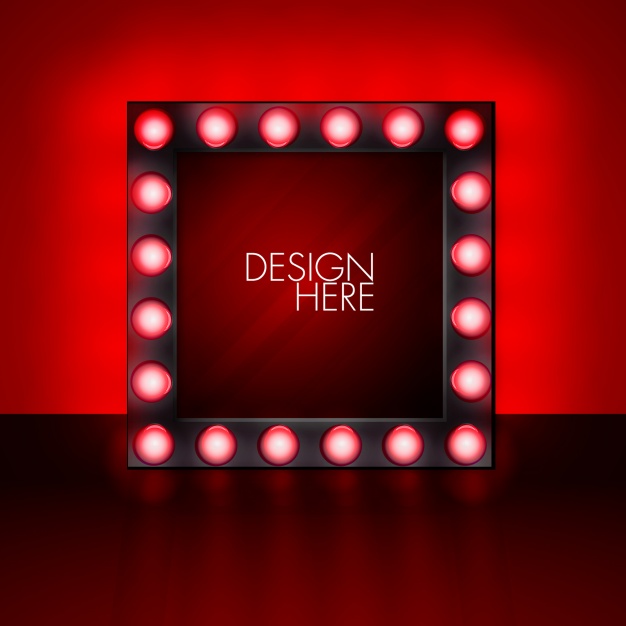 Películas que siguen marcando en la semana
PREVENTAS
Tendremos dos preventas importantes durante las próximas semanas, por favor ubicarla (según fechas) en la taquilla visible a nuestros clientes.  

Tomb Raider: 1 de marzo 		Ready Player One: fecha a 					confirmar
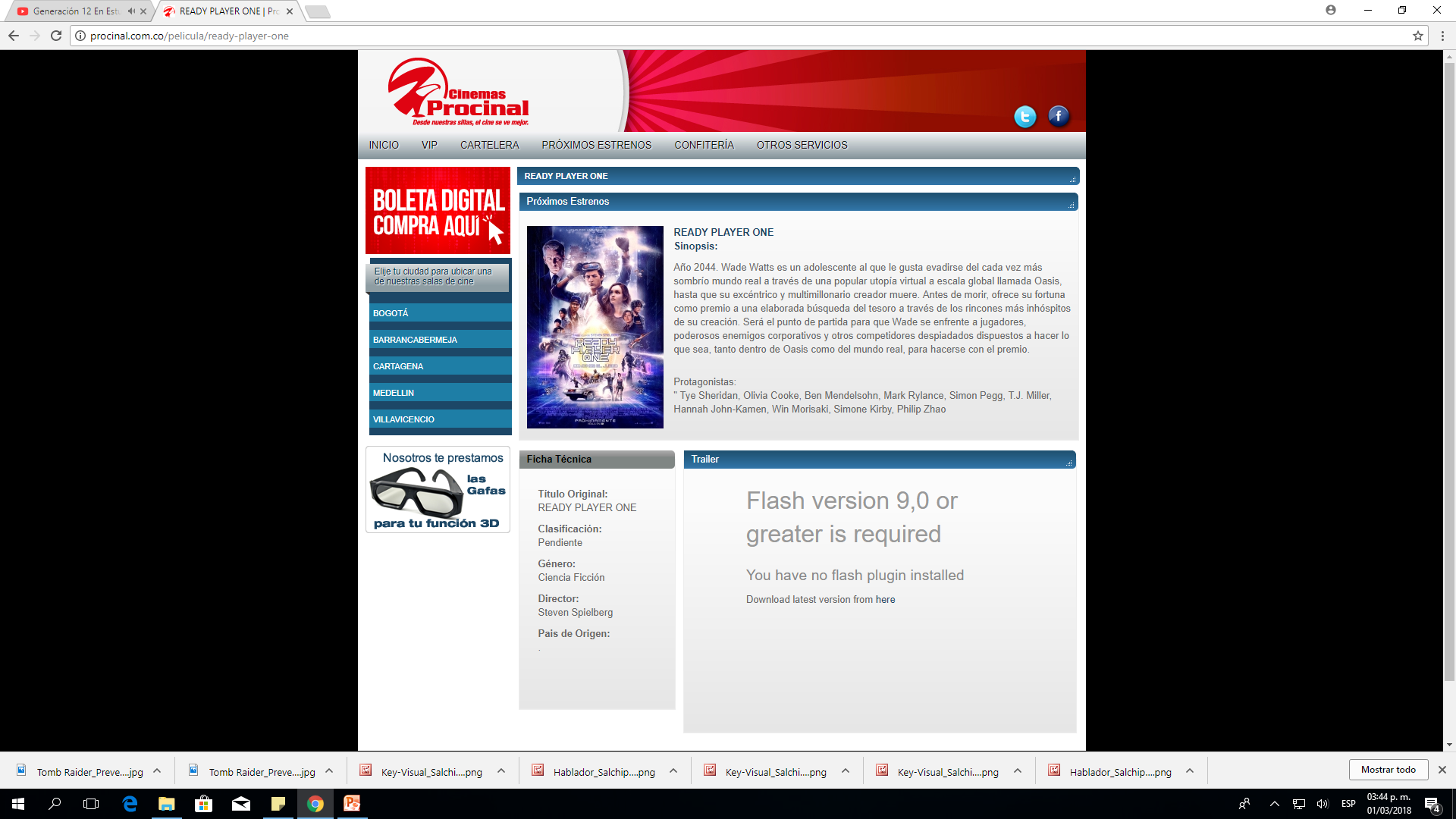 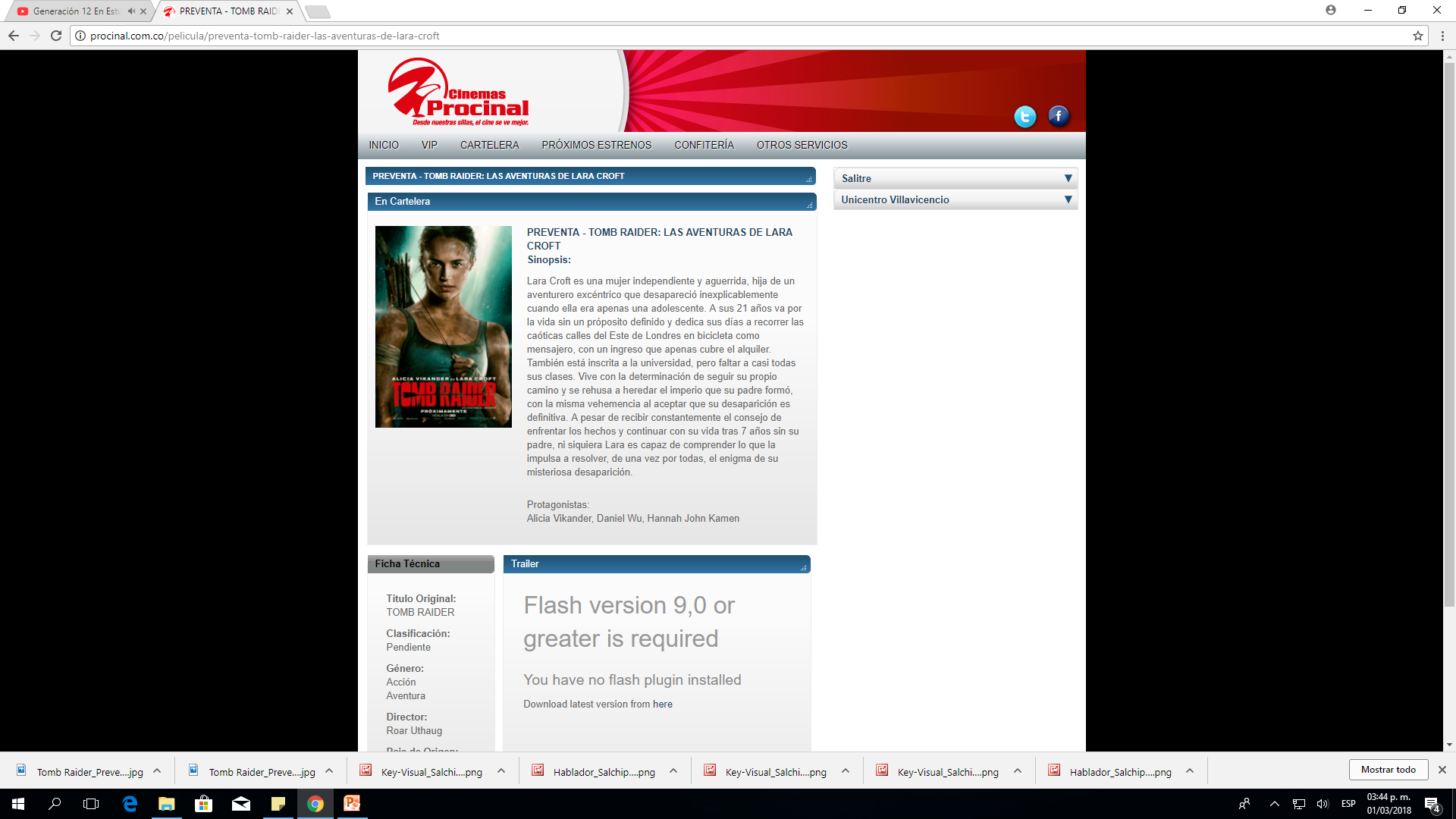 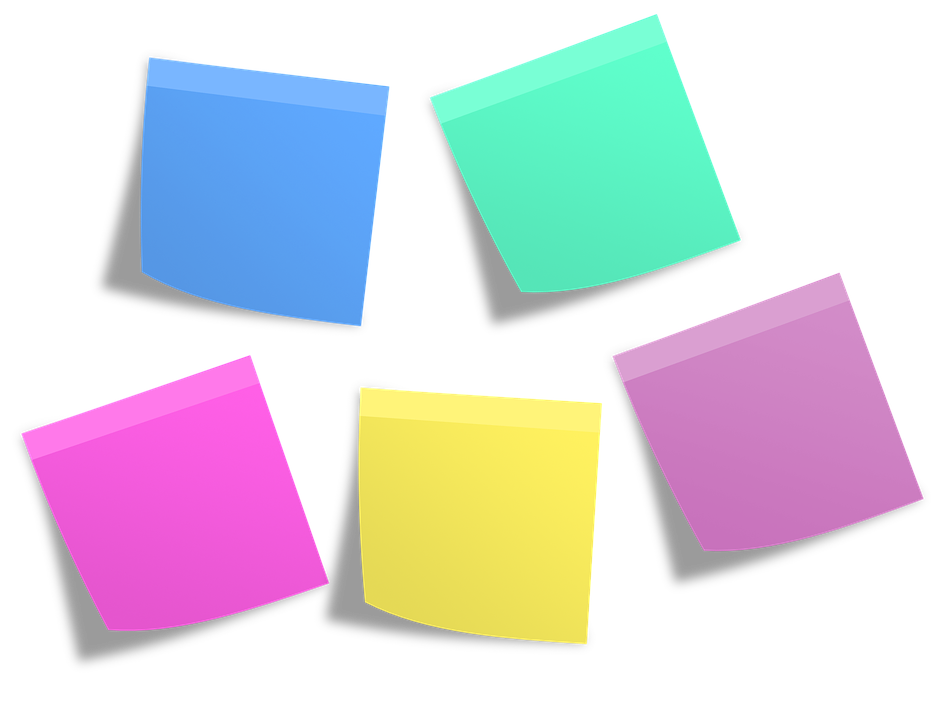 NO OLVIDAR

Fotos de las vallas exteriores por teatro, estamos al 80% de entrega de las imágenes.
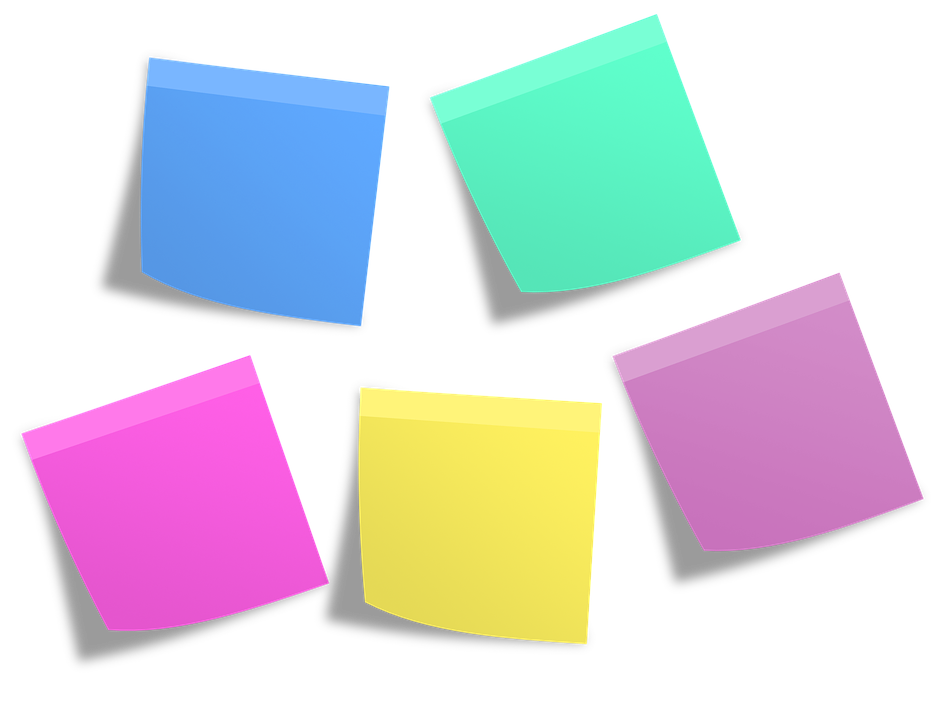 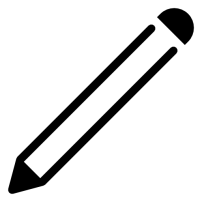 NO OLVIDAR

 Los teatros que no han enviado la lista de “Empleado del mes”